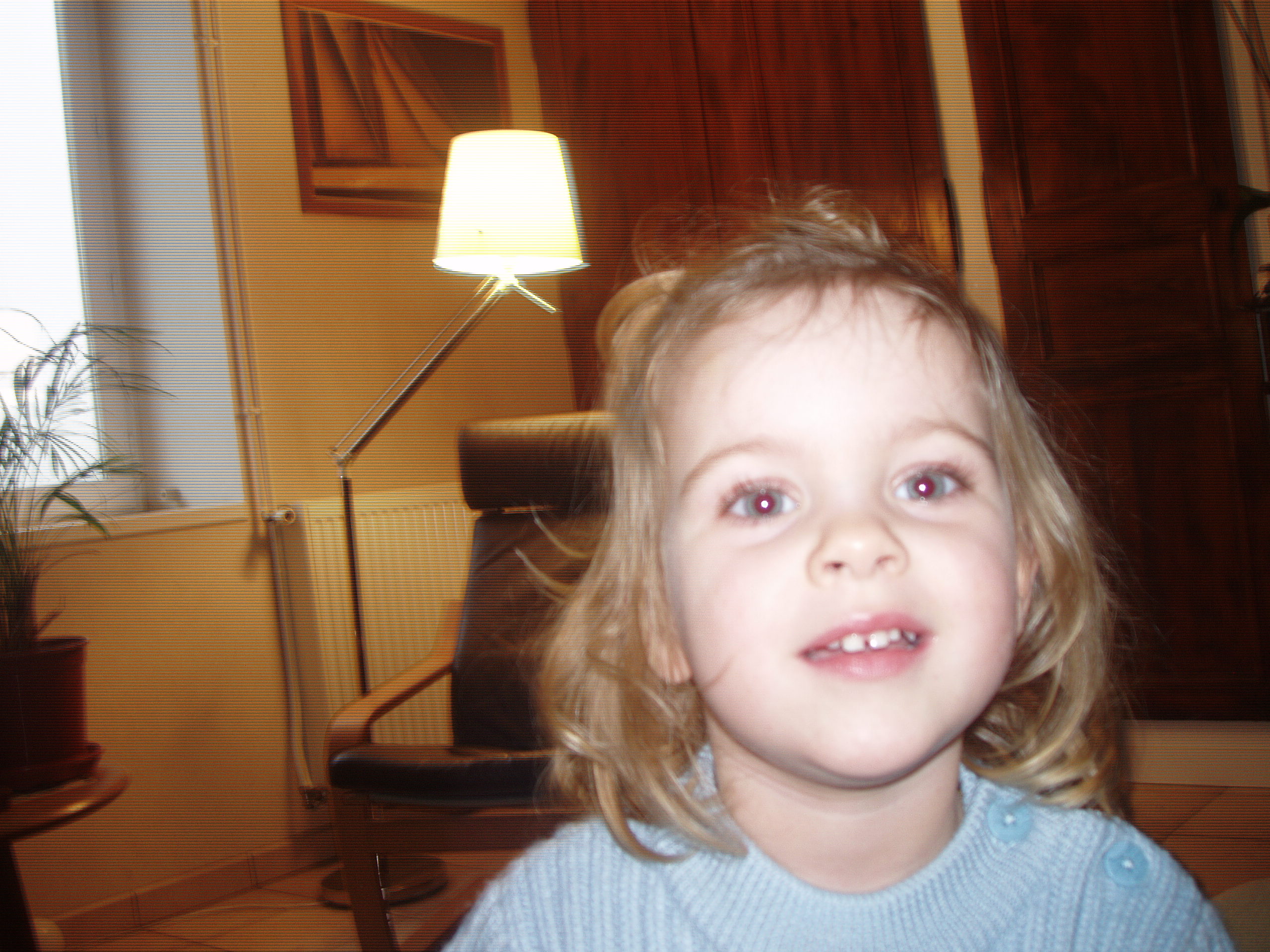 Dit papa tu fait quoi ?
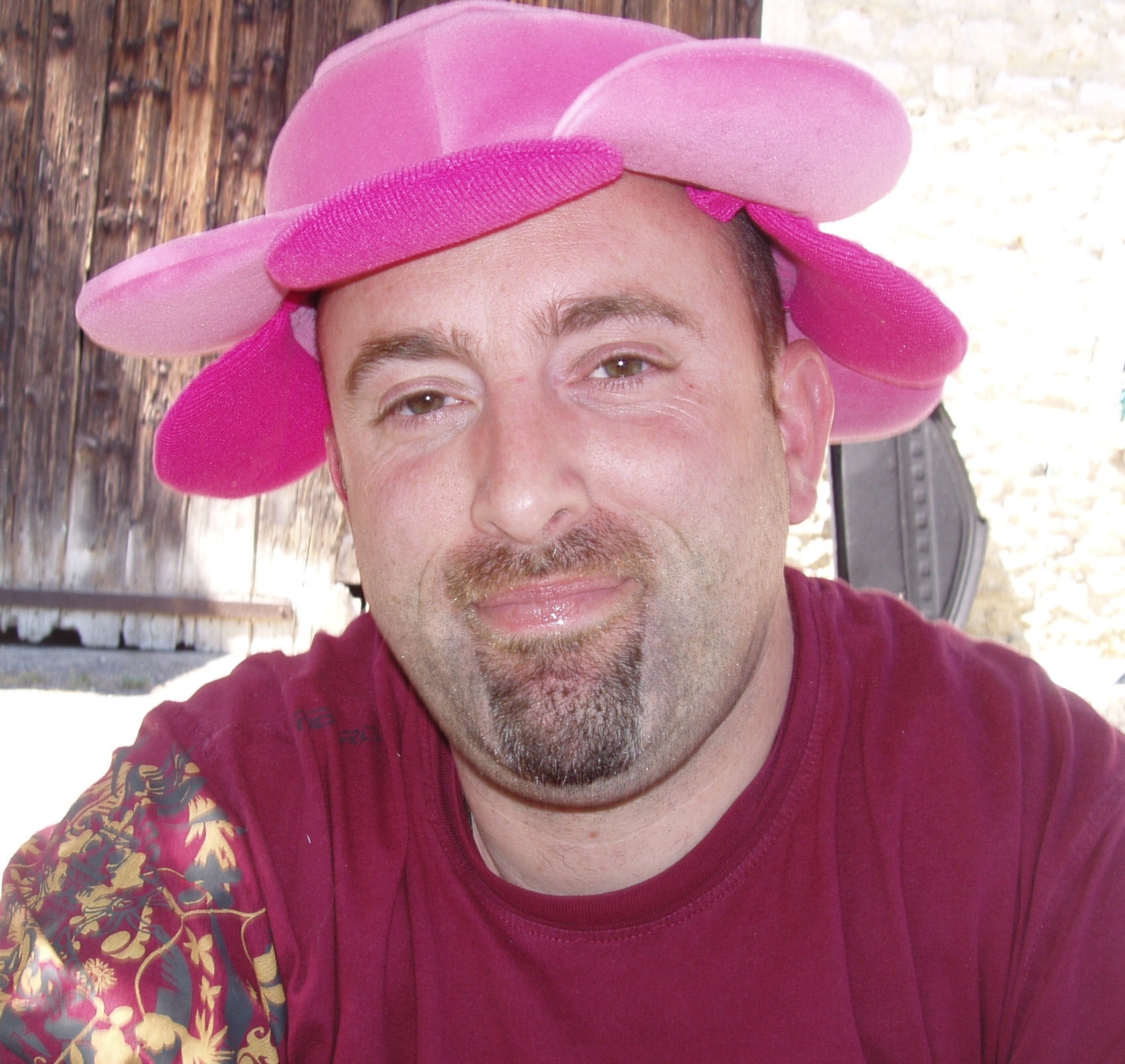 Des bêtises
Regarde!!!
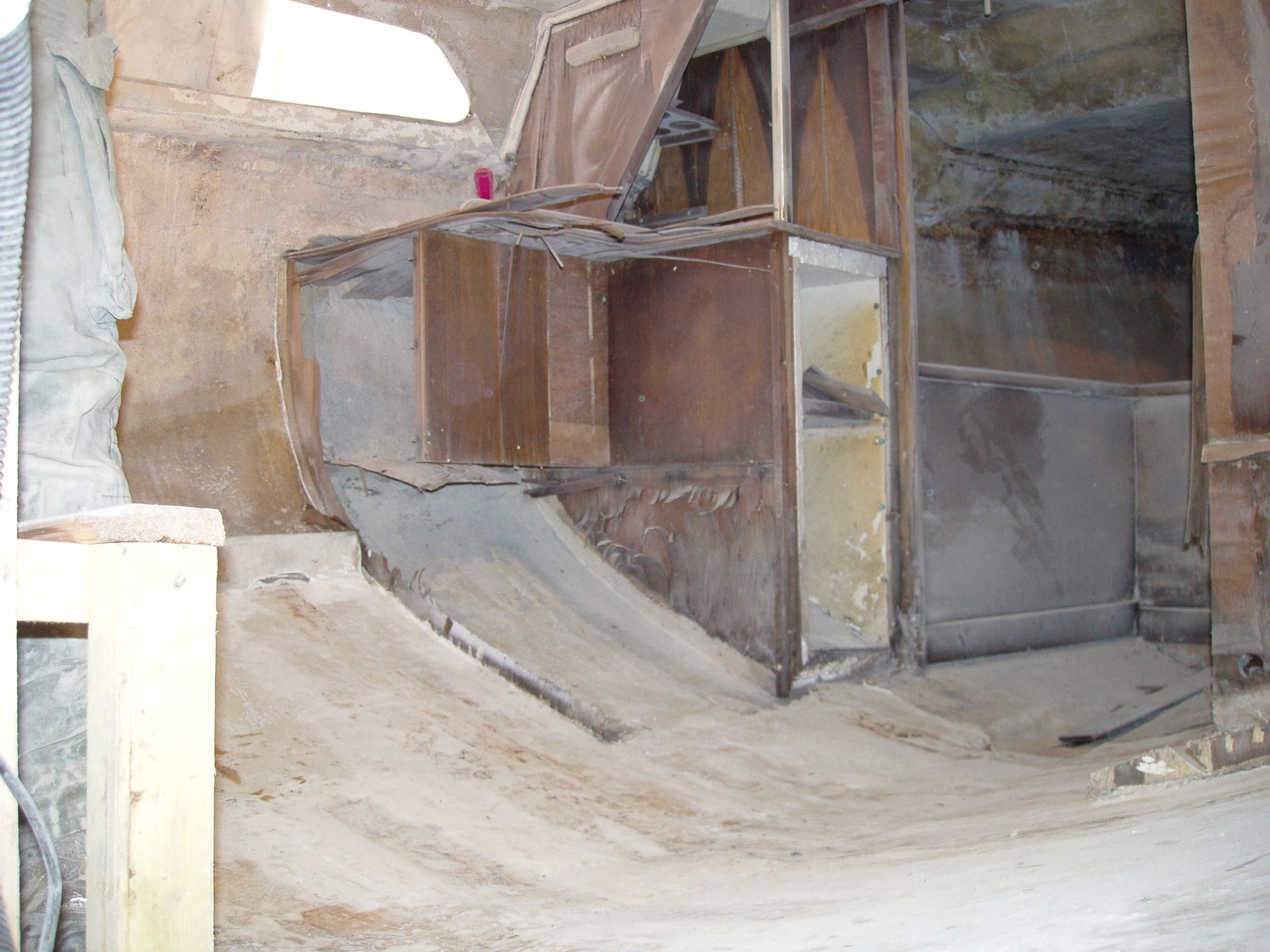 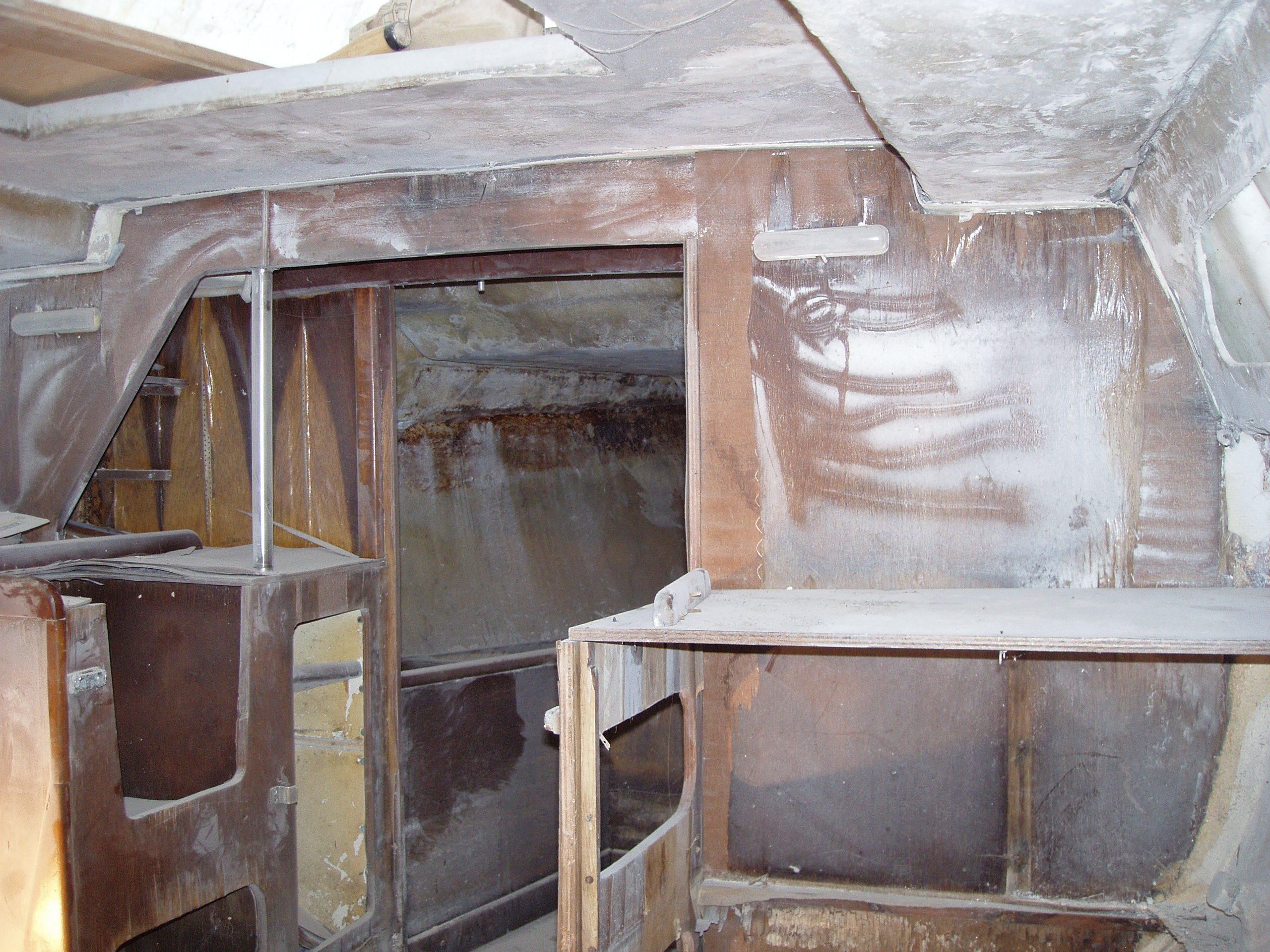 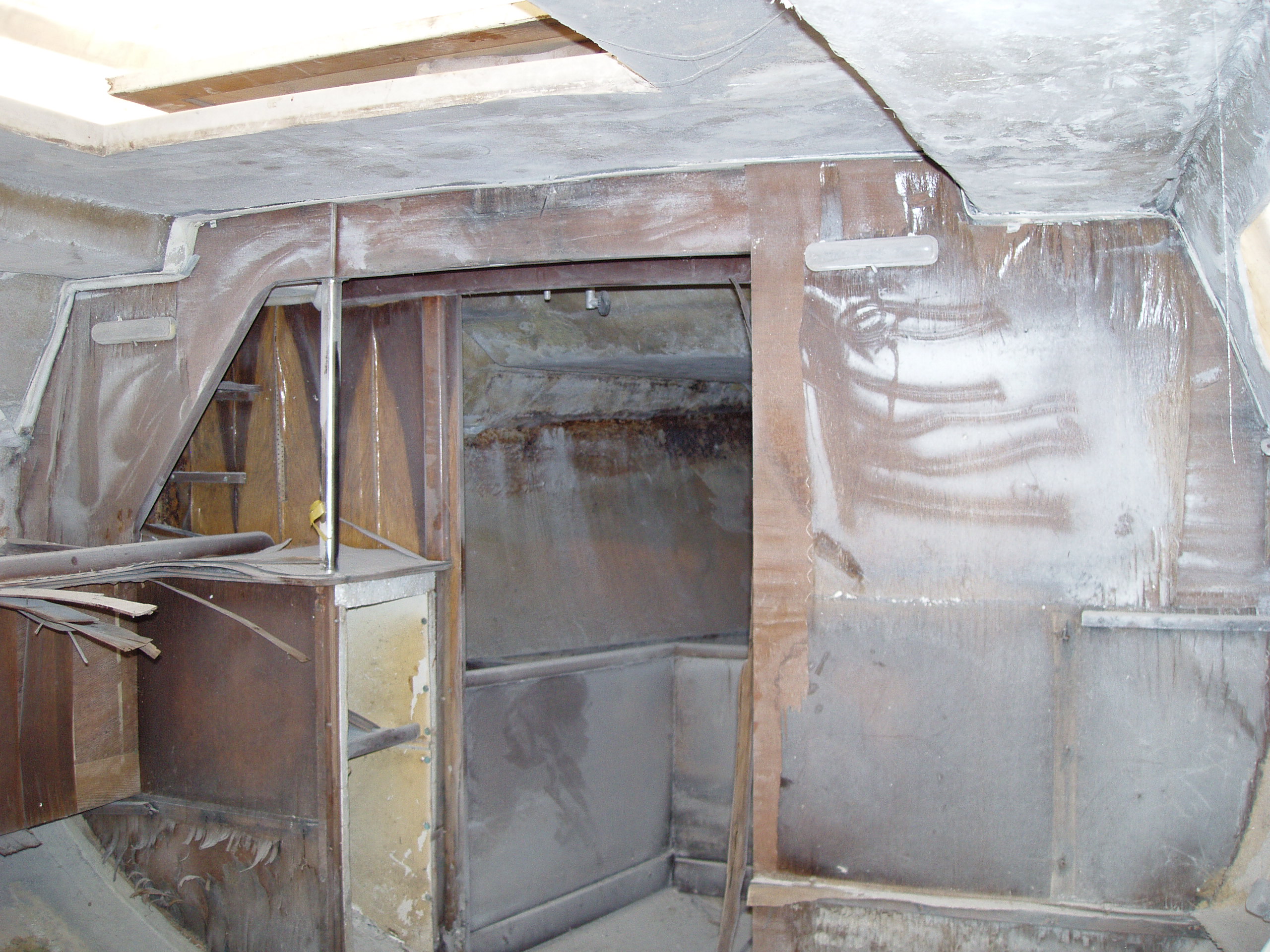 Tu as bien vu
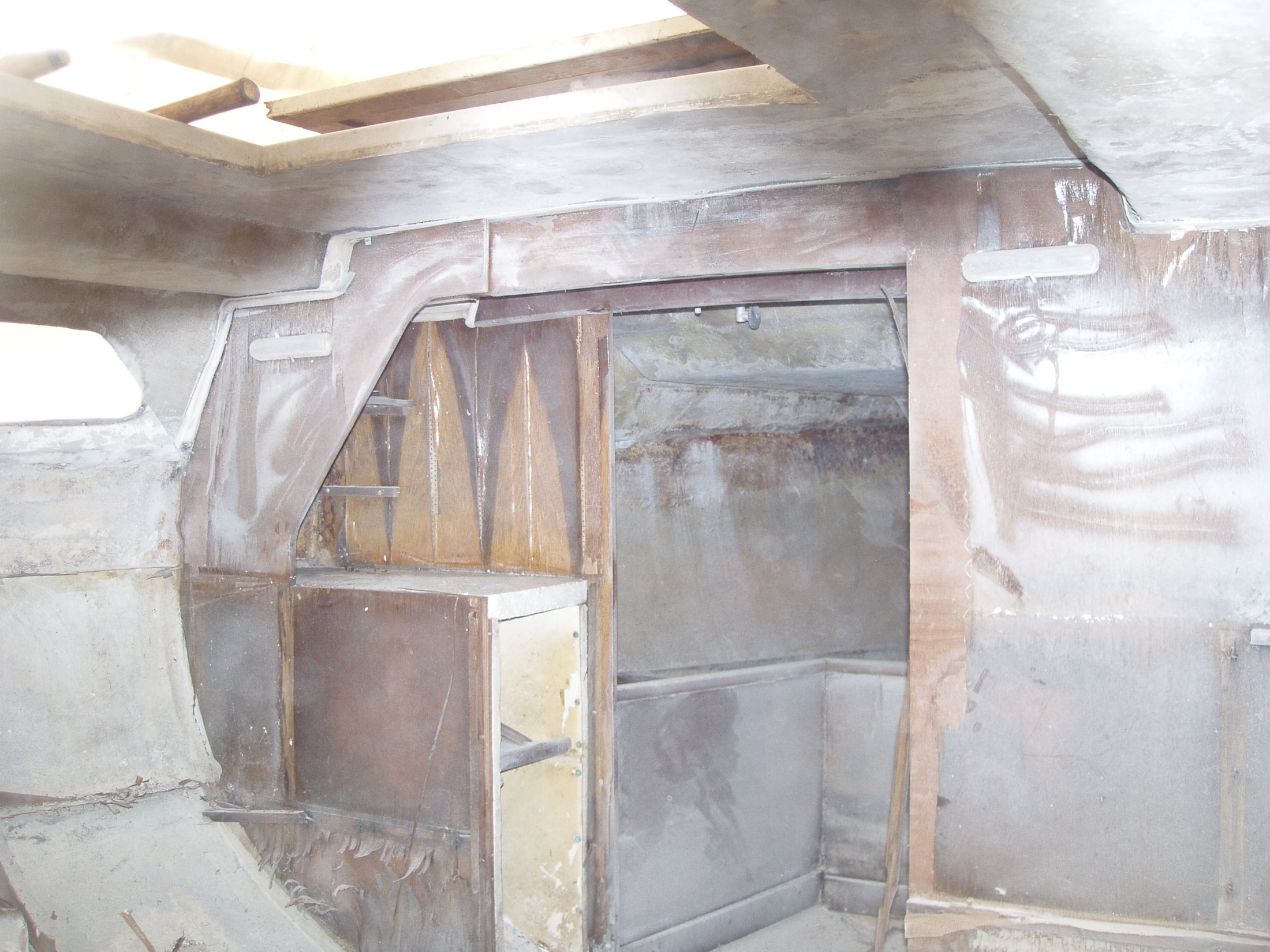 Abracadabra
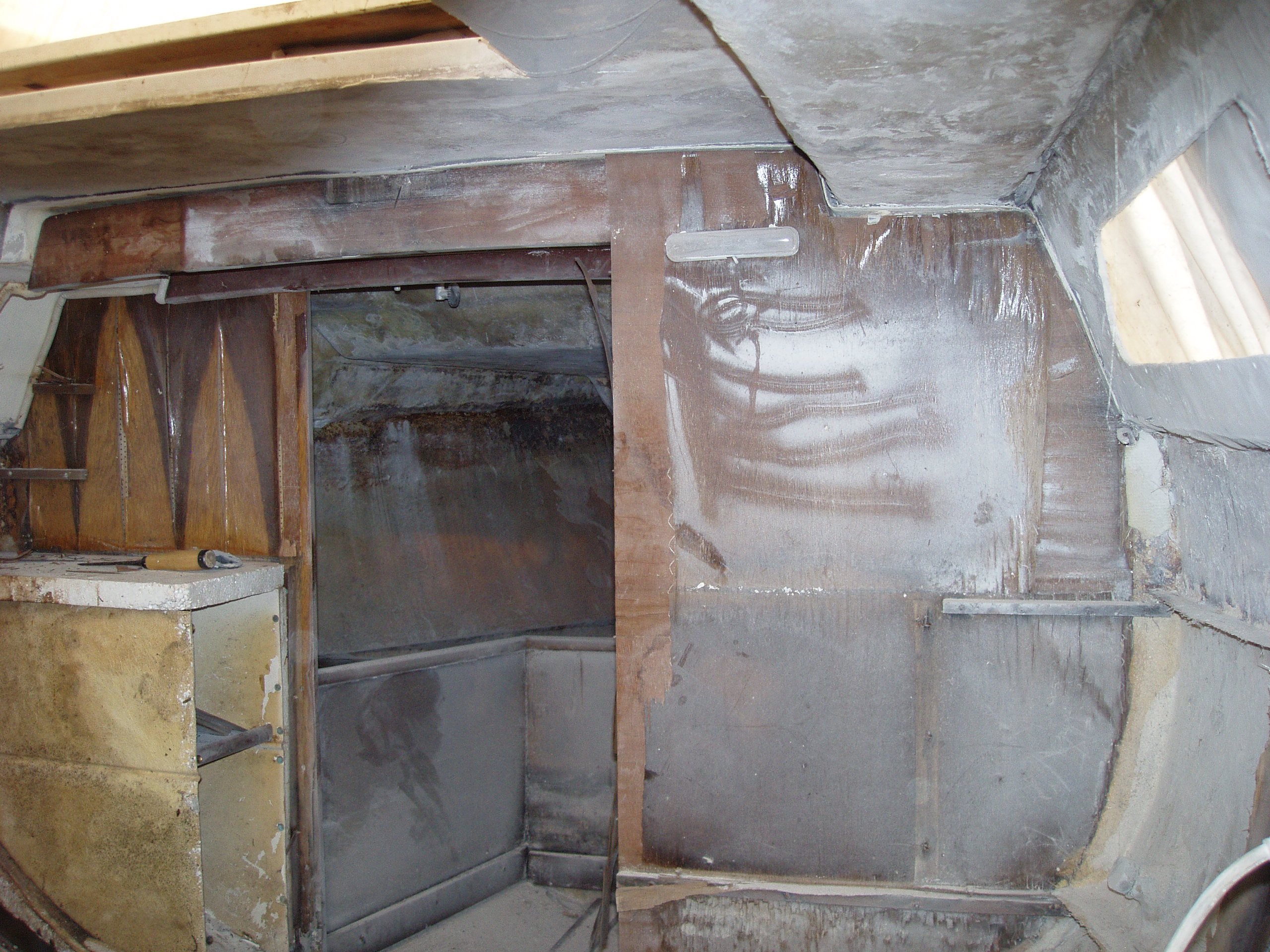 Abracadabra bis
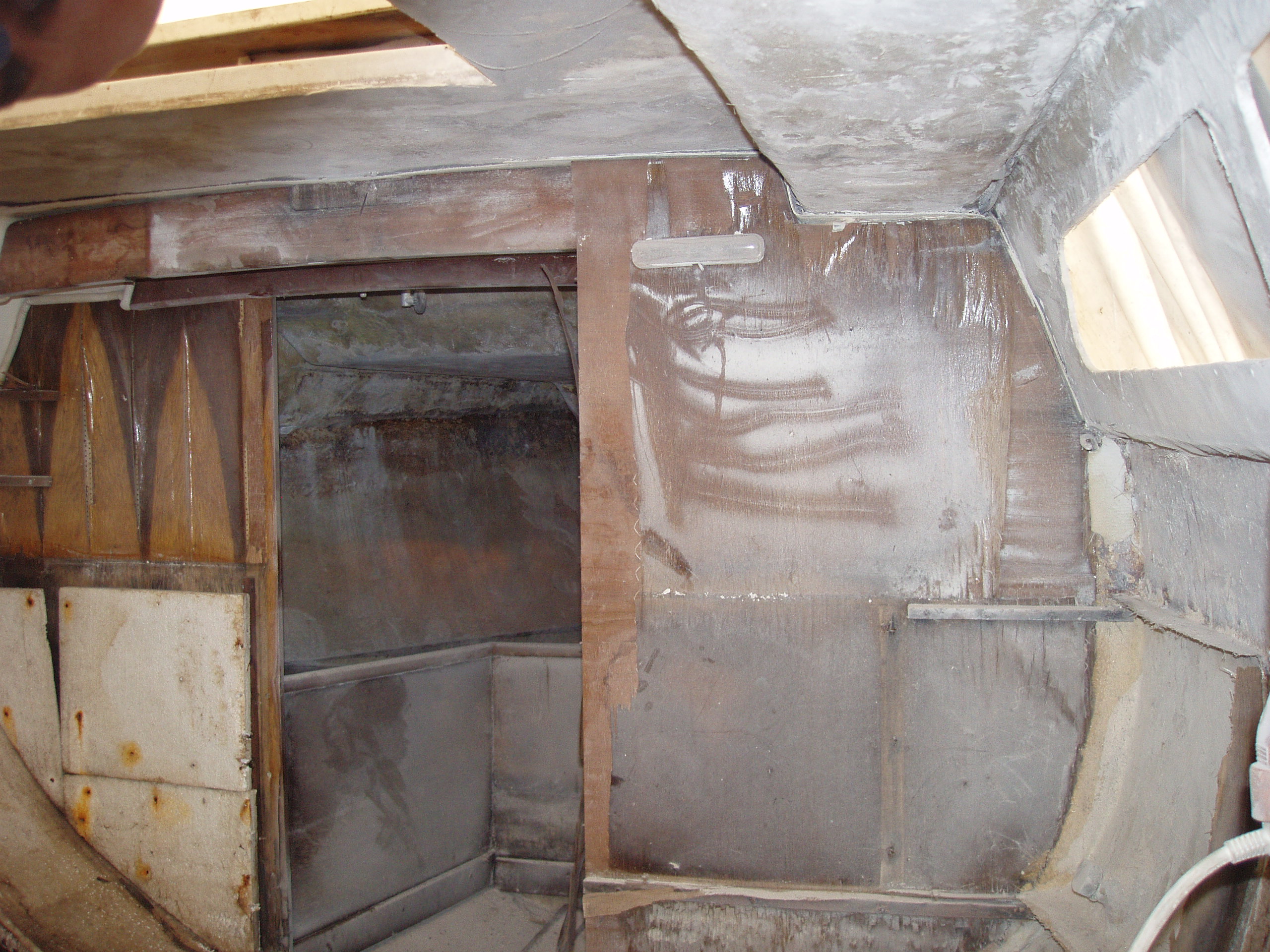 Abracadabra bis bis
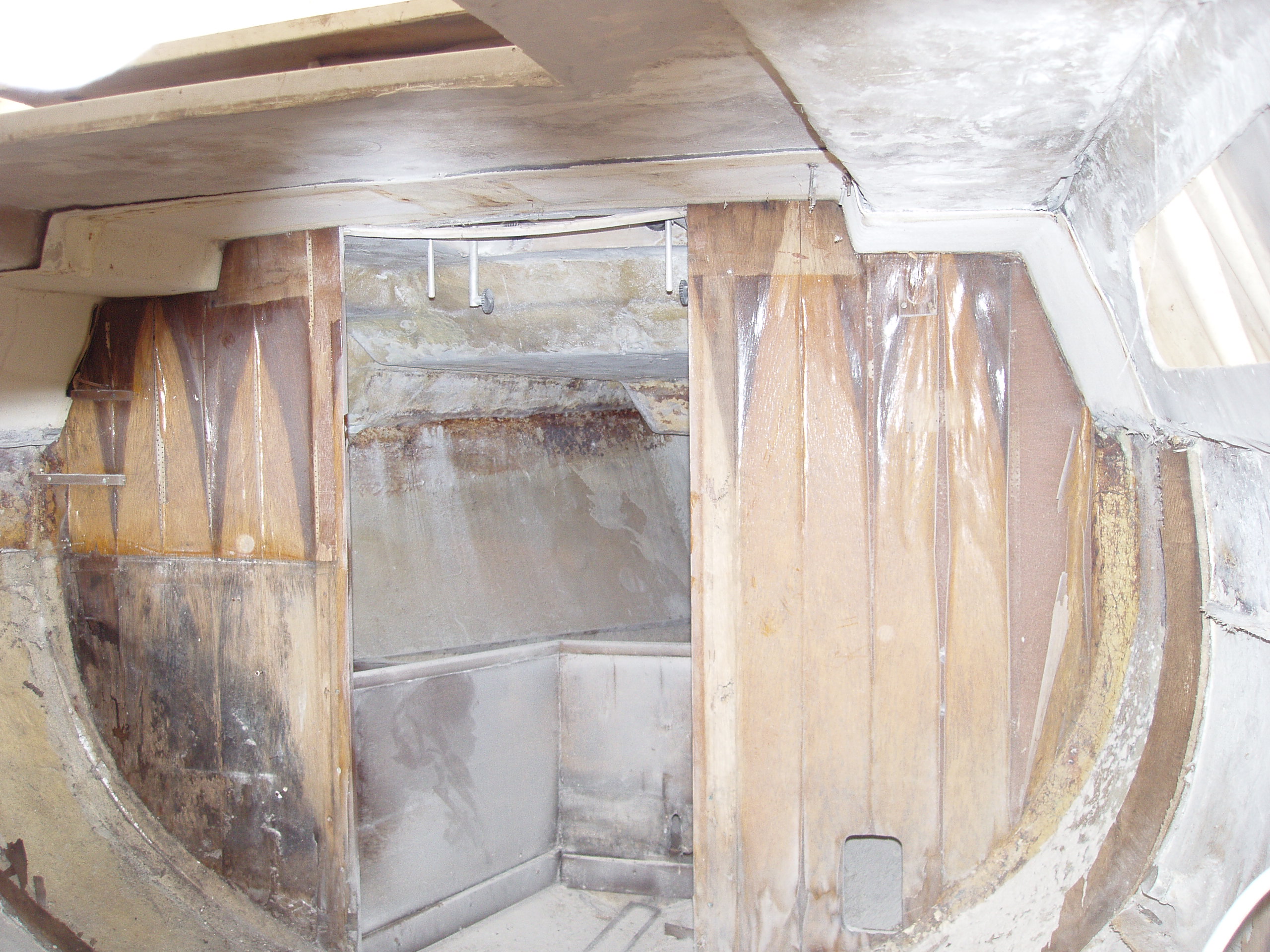 Bis bis bis
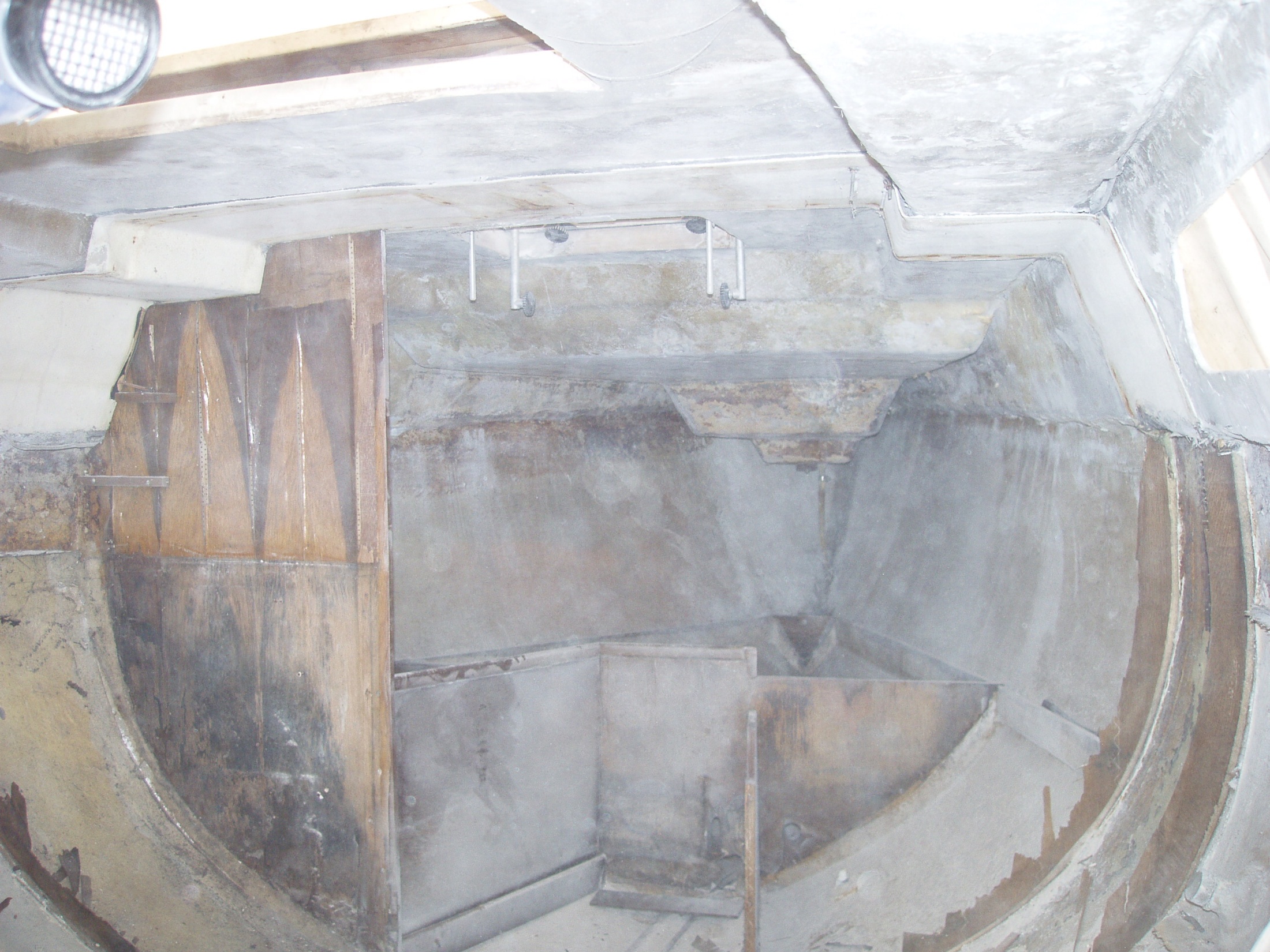 Bis bis bis bis
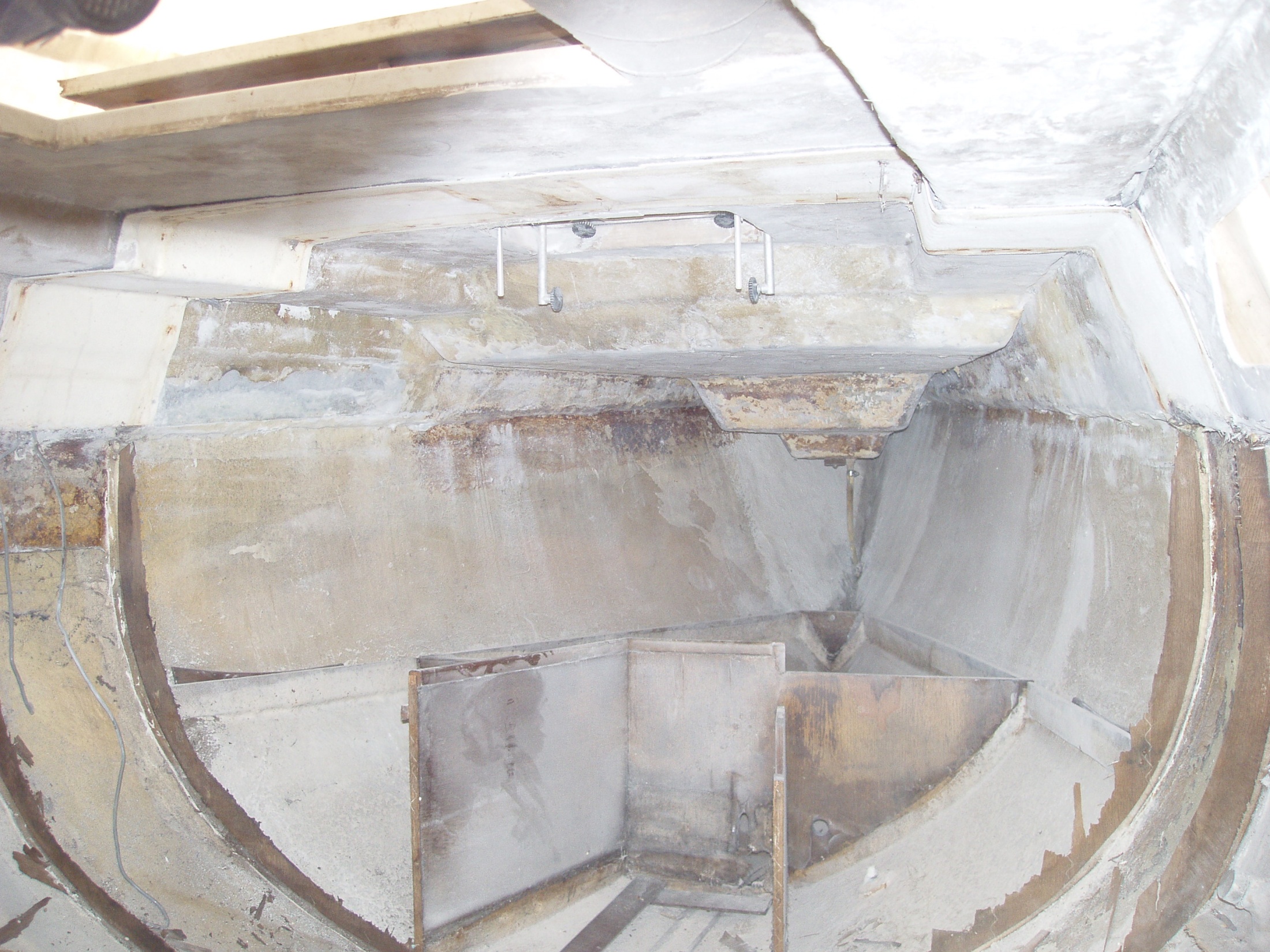 HOOOOO
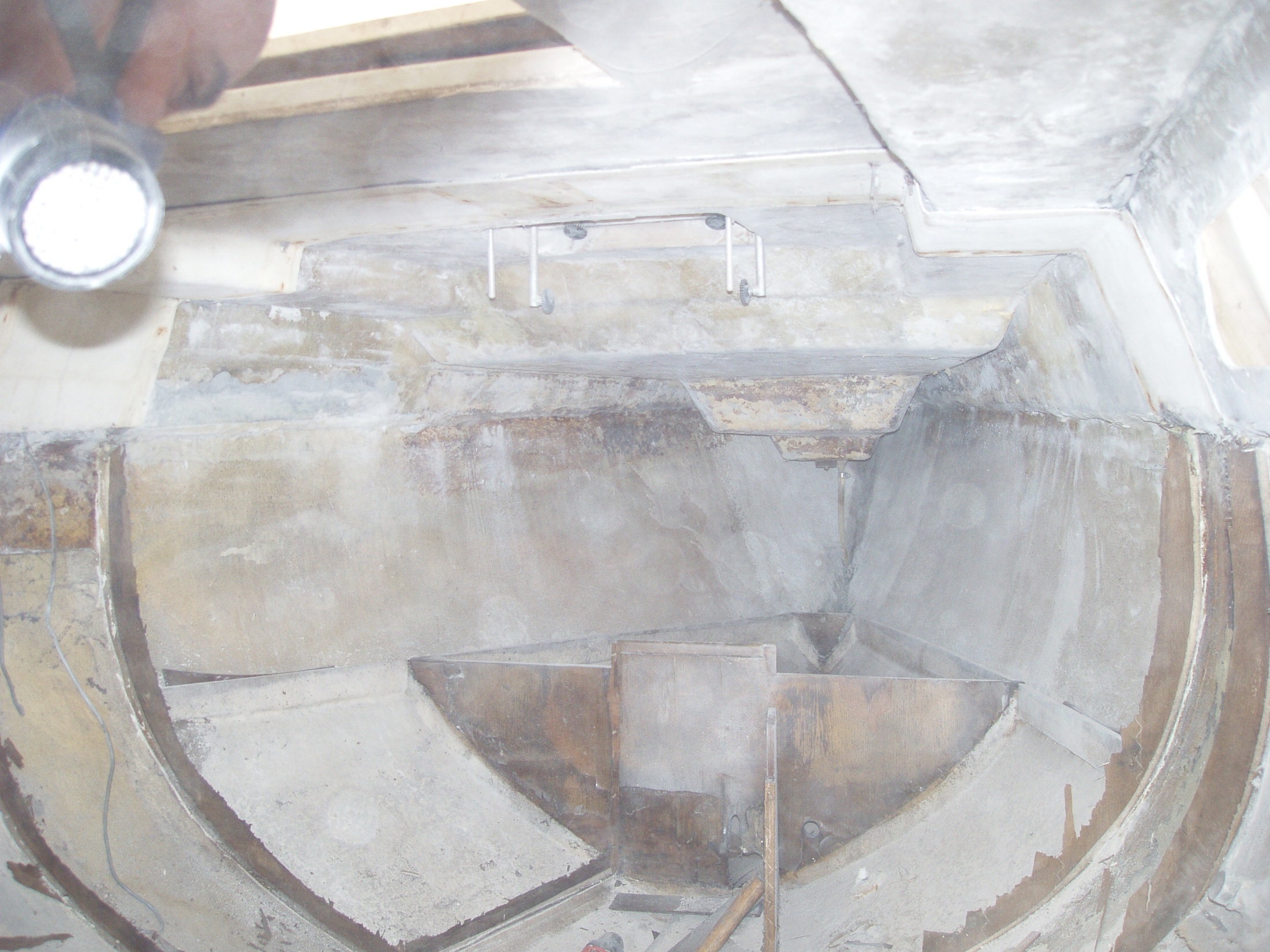 Ho il est la le magicien
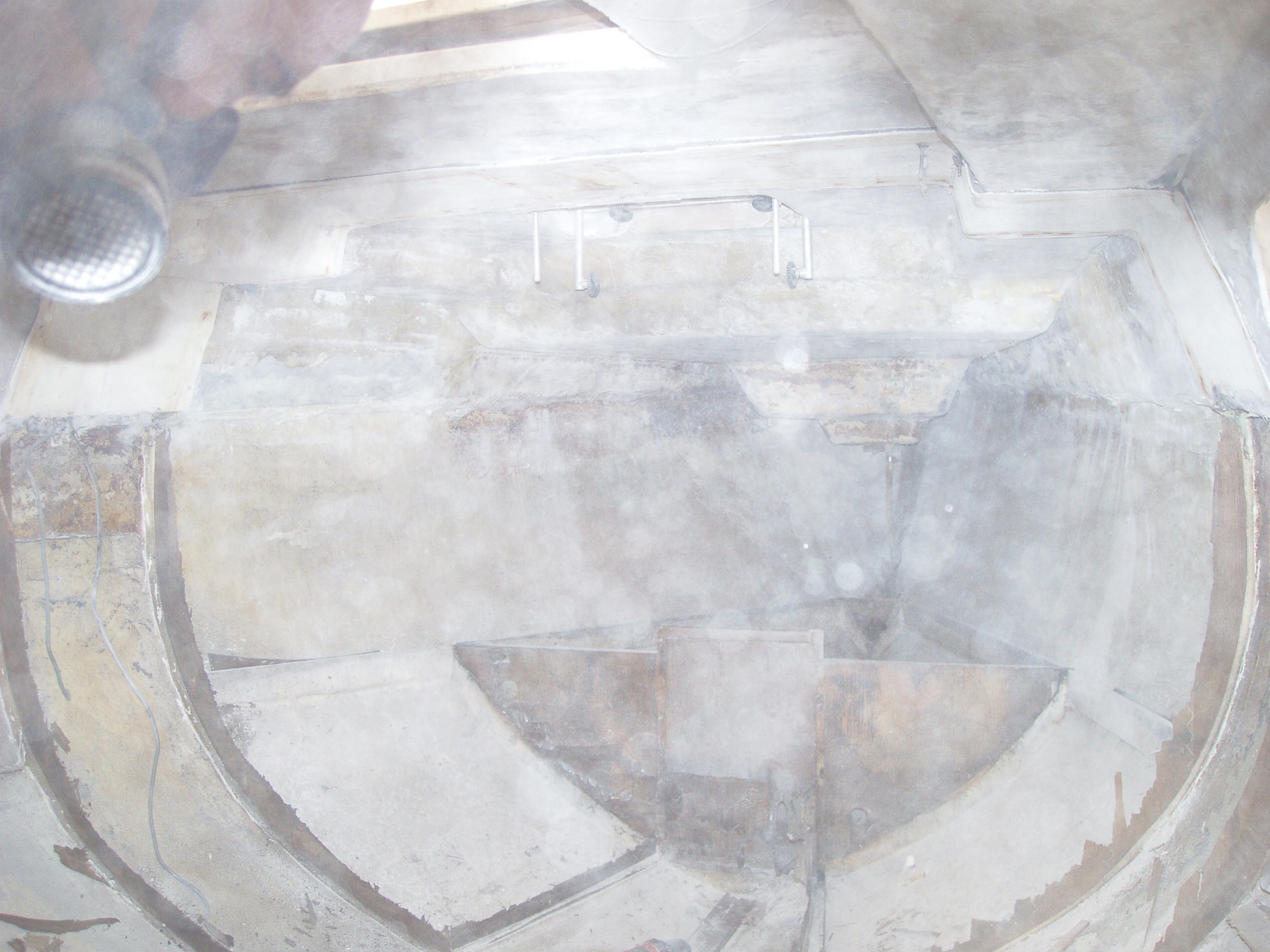 Ho mais on voit rient… normal avec la poussiers
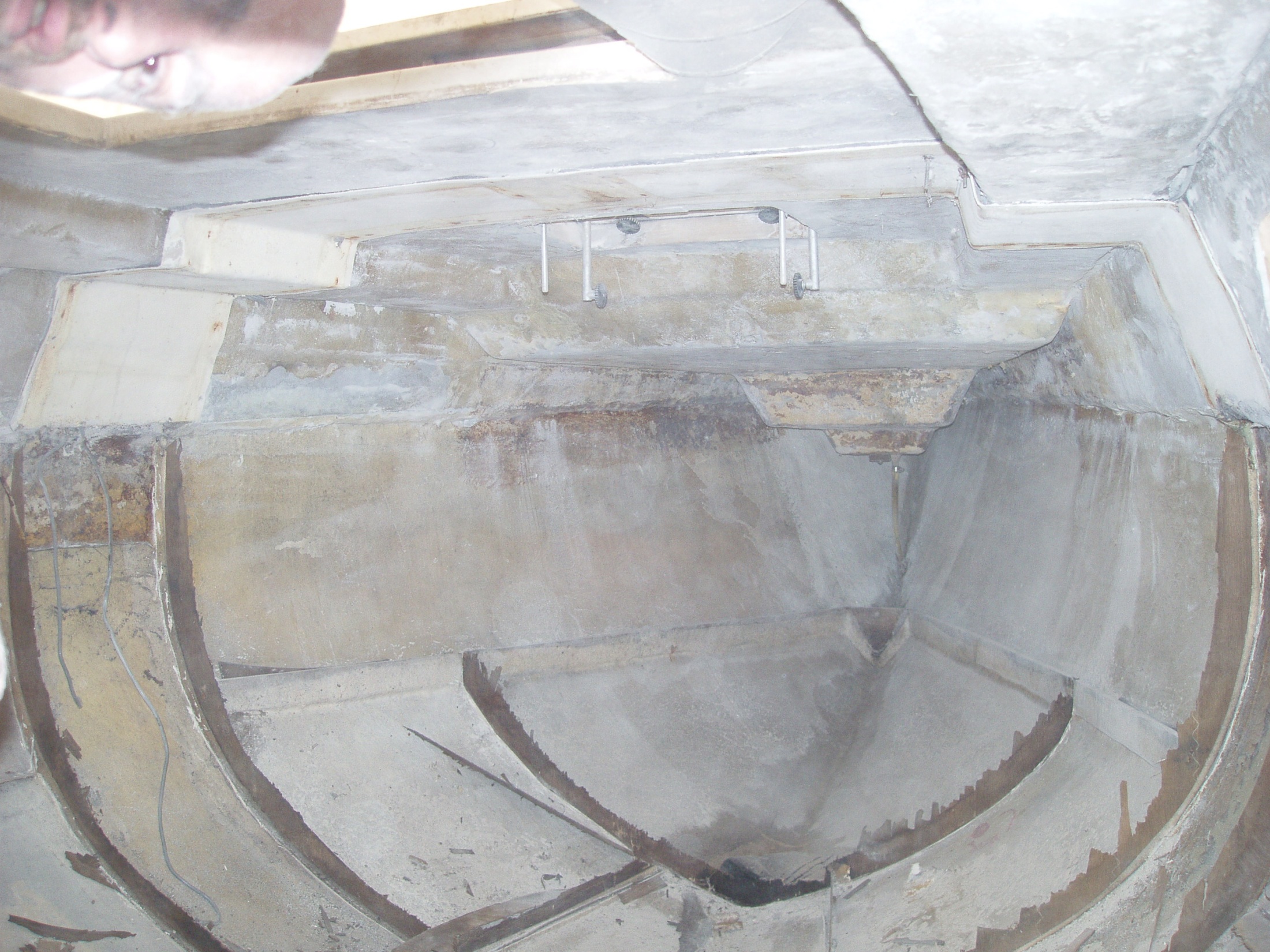 Voila c’est fini